Приготовление Чизкейка творожного
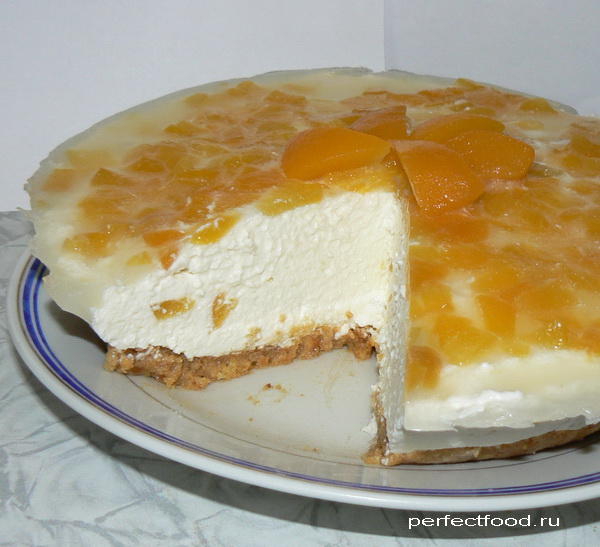 Состав творожного чизкейка
Основа
Любое печенье – 150 г. 
Масло сливочное -200 г.

Творожная начинка
Творог обезжиренный – 500 г.
Сливки жирные – 200 г.
Сахар – 0,4 стакана.
Консервированные персики – 1/2 банки (около 250 г.).
Агар-агар в порошке – 3 столовые ложки.
Вода – 50 мл.

Желе для заливки чизкейка
Консервированные персики – 1/2 банки (около 250 г.) и сироп от персиков.
Агар-агар – 2 столовые ложки.
Готовим основу
Для приготовления основы необходимо мелко раскрошить печенье.
Затем смешать печенье с мягким сливочным маслом. Чтобы масло стало мягким, его следует заранее выложить из холодильника и дать полежать при комнатной температуре.
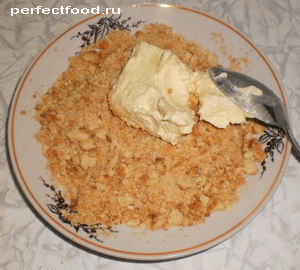 Делаем основу чизкейка. Застилаем форму для чизкейка пищевой плёнкой. Выкладываем на плёнку смесь печенья и масла, разравниваем по всей форме и утрамбовываем. Ставим основу в холодильник для застывания.
Теперь готовим непосредственно начинку для творожного чизкейка. Мелко нарезаем половину банки консервированных персиков, смешиваем с творогом и сахаром.
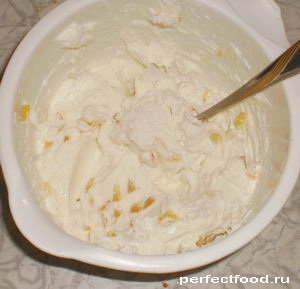 Делаем сливочное желе. Наливаем в кастрюльку воду и немного сливок, добавляем агар-агар и перемешиваем. Доводим смесь до кипения и выключаем огонь.
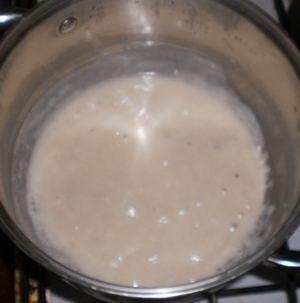 Выливаем смесь из кастрюльки к творогу с персиками сахаром, выливаем туда же оставшиеся сливки и всё хорошенько перемешиваем. Достаём из холодильника форму с основой для чизкейка, выкладываем в форму начинку и разравниваем сверху.
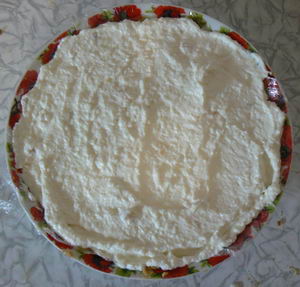 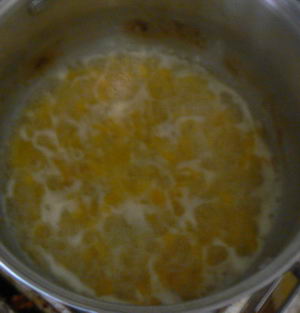 Для желе мелко нарезаем оставшиеся персики. Выкладываем персики в кастрюльку и заливаем сиропом из их банки. Если сиропа мало, можно добавить немного воды. Добавляем агар-агар, всё перемешиваем и ставим на огонь. Доводим до кипения и выключаем огонь.
Быстро заливаем чизкейк сверху желе, пока оно не успело застыть. Отложенную половинку персика нарезаем и украшаем ею наш творожный чизкейк.
   Теперь нужно поставить чизкейк в холодильник на пару часов, чтобы основа из печенья хорошенько взялась и не крошилась при нарезании. Готовый чизкейк можно вынуть из формы, потянув за края пищевой плёнки.
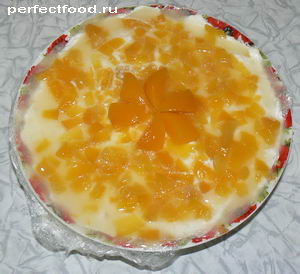 Технология приготовления торта бисквитно-кремового «Цветы России»
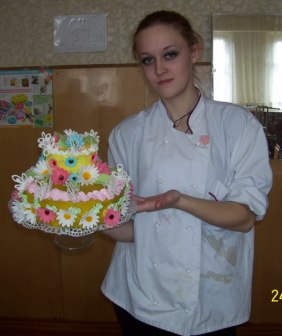 Ингредиенты
Мука 106
Сахар 132
Меланж 225
Крахмал 28
Эссенция 1,5
Сироп 200
Крем 400
Мастика 12
Карамель 5,5
Шоколадная 
стружка 7,5
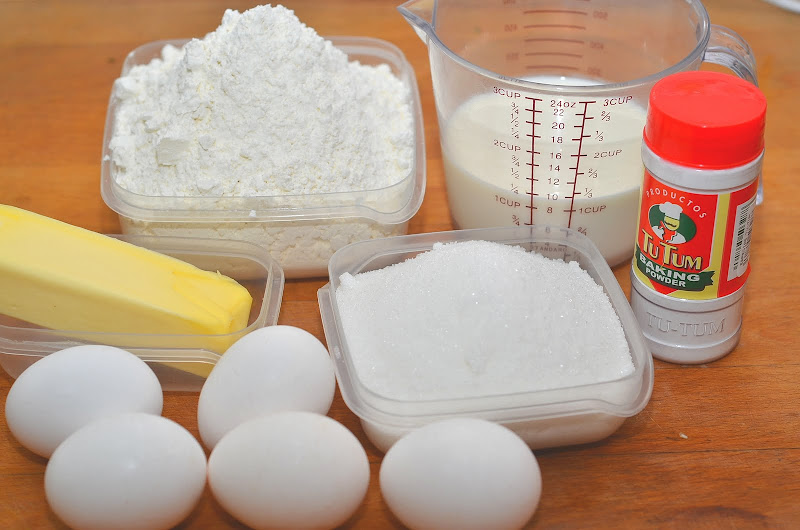 Разогреваем духовой шкаф до 175 °С. Смажьте форму маслом и уложите на дно пергамент. Форма диаметр 22 см, глубина 5 см.
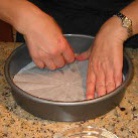 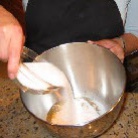 В колбу засыпаем муку, ваниль и сахар
	Взбиваем миксером 10-15 минут, пока смесь не увеличится в объёме в два раза и не станет пышной.
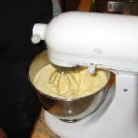 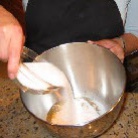 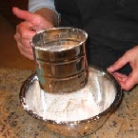 Просеиваем в миску муку, крахмал и щепотку соли.
Перемешиваем яичную смесь с мукой
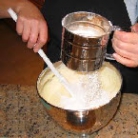 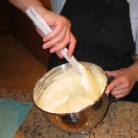 Как следует перемешиваем до однородной массы, круговыми движения. Укладываем смесь в форму для выпечки и ставим выпекать на 30-45 до готовности.
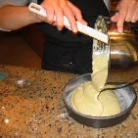 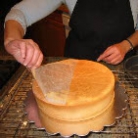 Достаем из духового шкафа. Переворачиваем вверх дном и удаляем пергамент.
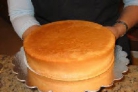 Приготовим сироп для промочки:
	Сахар-песок соединяем с водой
	Доводим до кипения снимаем пену, кипятим 1-2 минуты и охлаждаем до температуры 20С
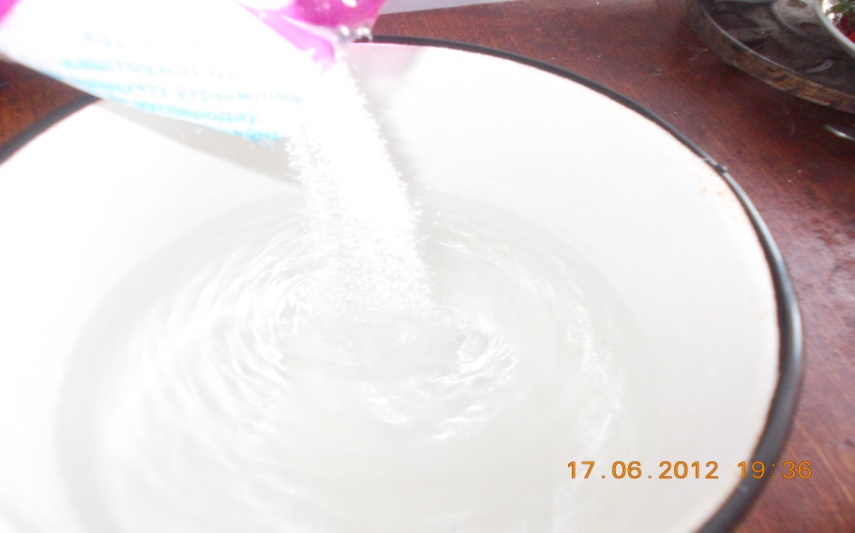 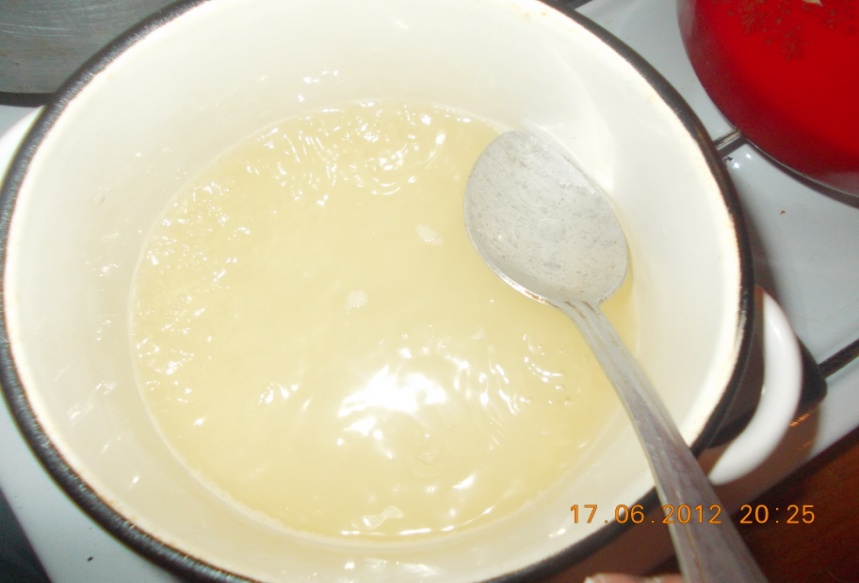 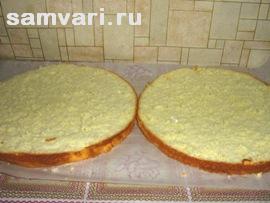 Комплектуем:
	Бисквит делим на
	2части
	Слои бисквита
	Промачиваем
	сиропом,
	Смазываем кремом, покрываем мастикой, украшаем цветами из мастики, оформляем также кремом.
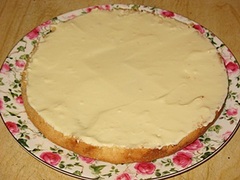 Торт бисквитно-кремовый «Цветы России»
Чизкейк творожный.
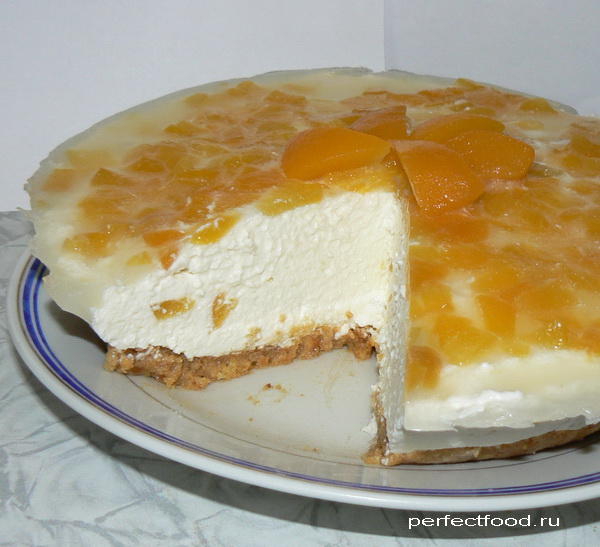 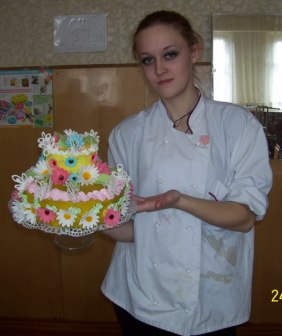